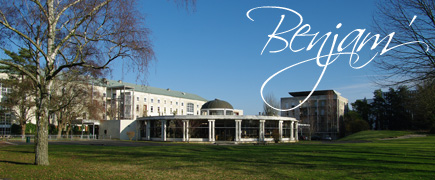 Enseignement Technologique Transversal en STI2D
Travail réalisé en première STI2D au 
Lycée Benjamin Franklin - Orléans
Cyril MARINE – Lycée Benjamin Franklin - Orléans
Progression pédagogique
1ière STI2D
5 Séquences pour positionner des connaissances dans les différents champs de la technologie
3 Séquences pour approfondir les connaissances dans les champs Matière, Energie et Information
1 Séquence de synthèse
Séquence n°1
Le développement durable
Les ressources énergétiques
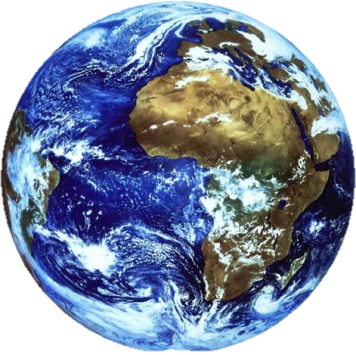 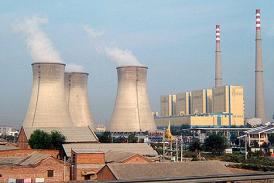 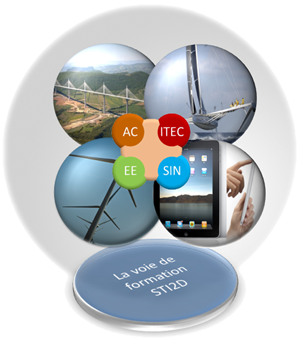 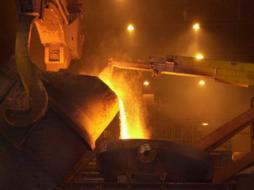 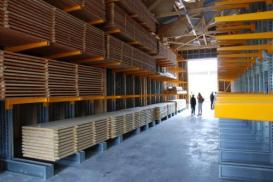 STI 2D
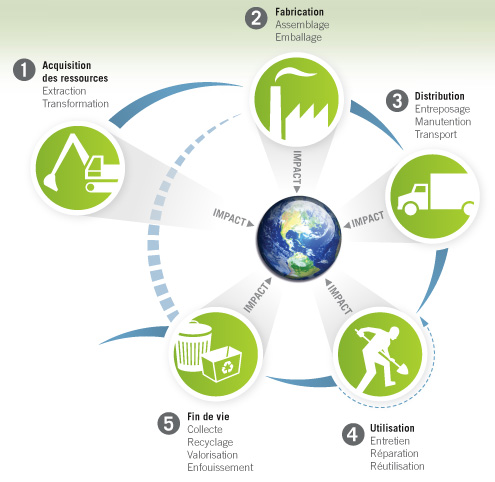 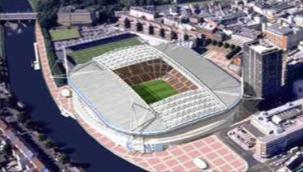 Séquence n°2
L’éco-conception, ou concevoir des produits plus efficaces.
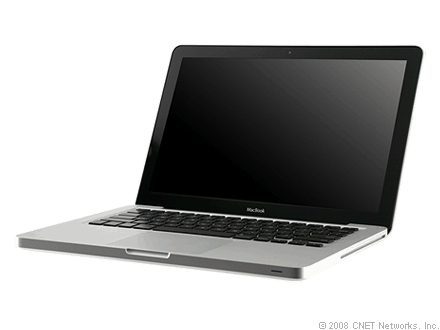 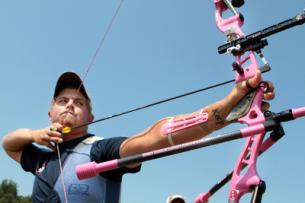 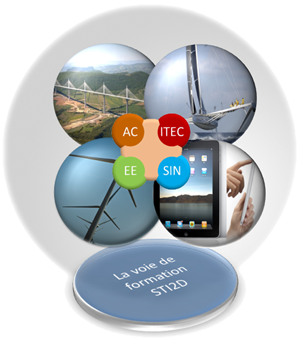 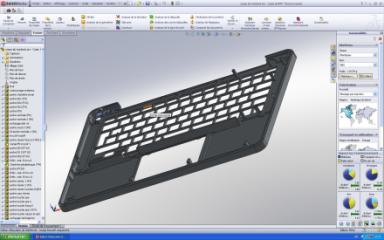 STI 2D
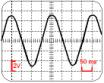 Séquence n°3
Etudier les matériaux et les structures dans l’habitat. 
Caractériser l’énergie.
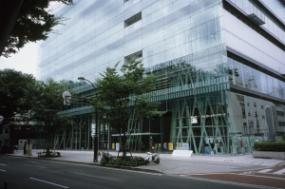 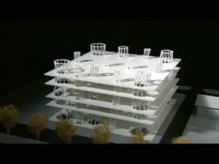 Etudier mécaniquement une structure
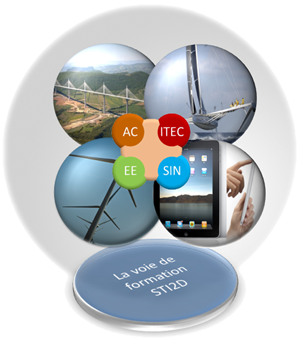 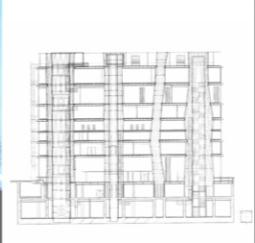 STI 2D
Règlementation Thermique 2012
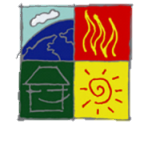 Economiser l’énergie
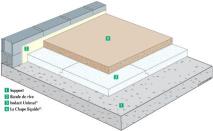 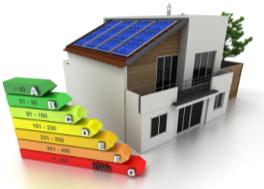 Choisir un isolant en fonction de ses propriétés
Calculer les charges
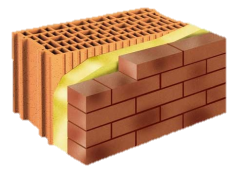 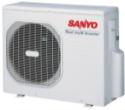 Proposer un chauffage performant
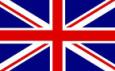 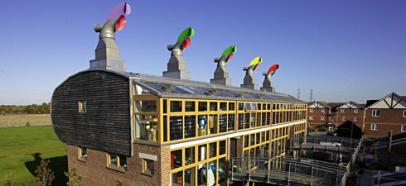 Observer un quartier écologique en Angleterre
Séquence n°4
L’efficacité énergétique dans l’habitat et dans les transports
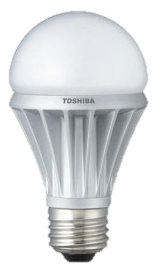 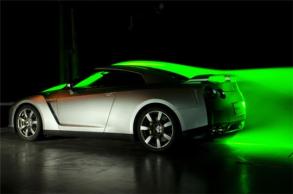 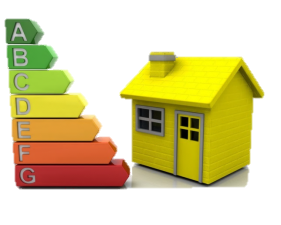 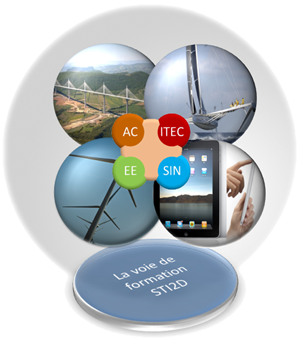 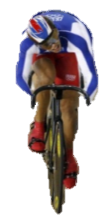 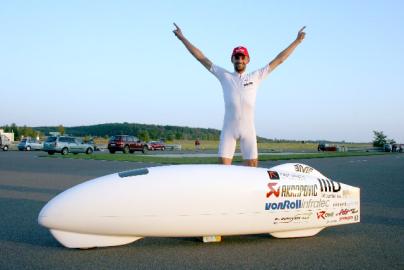 STI 2D
Utiliser les paramètres de l’aérodynamique pour améliorer l’efficacité d’un vélo
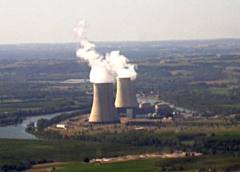 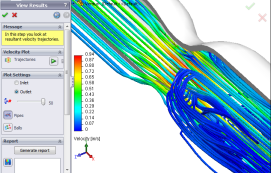 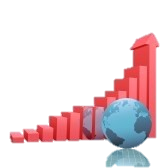 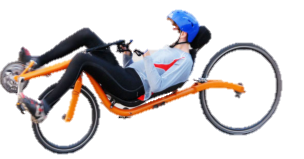 Réguler un chauffage pour éviter un pic de consommation
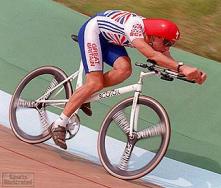 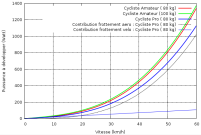 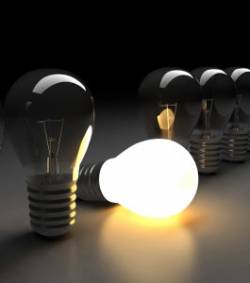 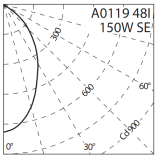 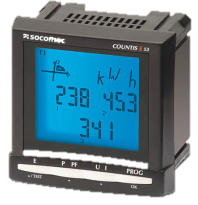 Mesurer l’efficacité d’un éclairage
Séquence n°5
Communiquer avec un système, échanger des informations
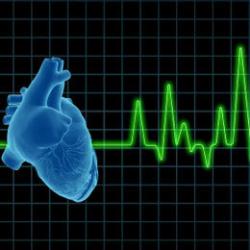 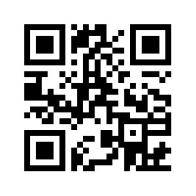 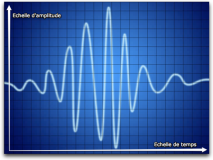 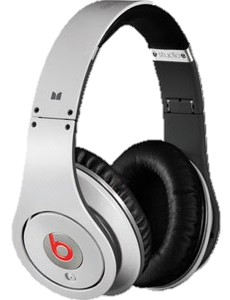 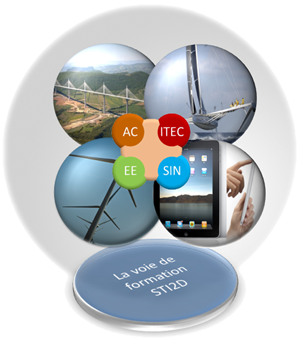 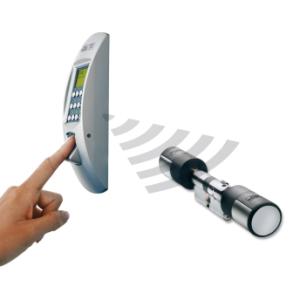 STI 2D
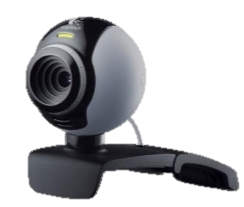 Acquérir une information
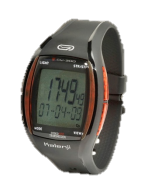 Coder une information
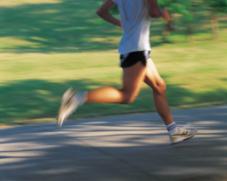 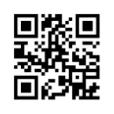 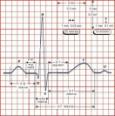 Analyser et numériser un signal sonore
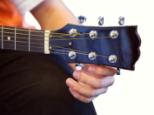 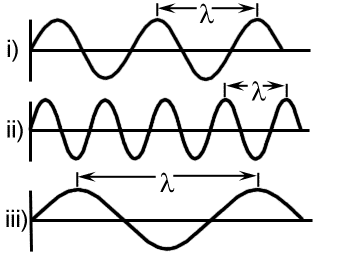 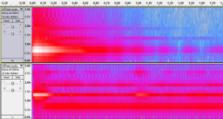 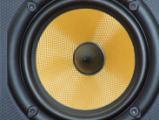 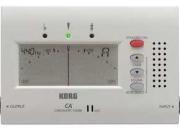 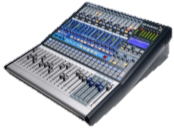 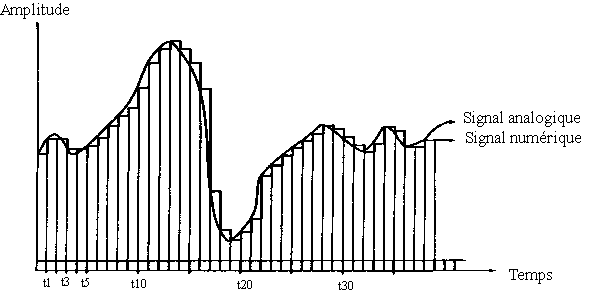 Séquence n°6
Donner des dimensions et des matériaux aux structures
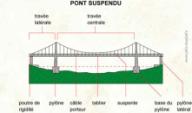 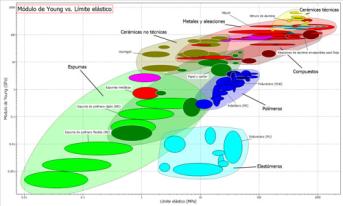 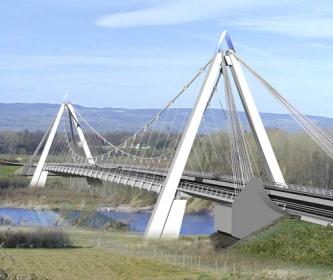 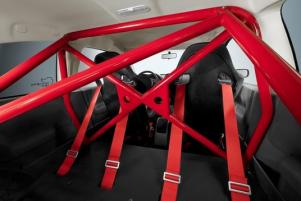 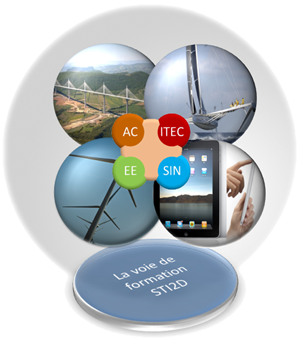 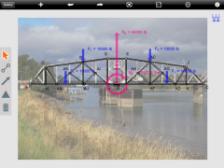 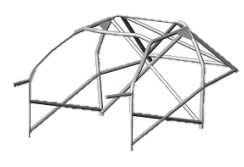 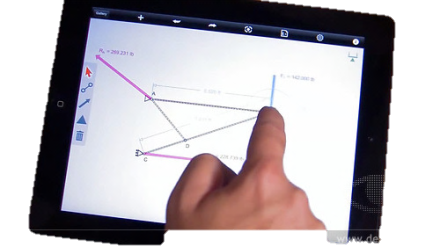 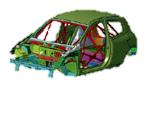 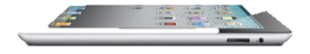 STI 2D
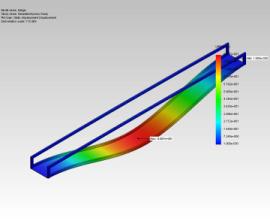 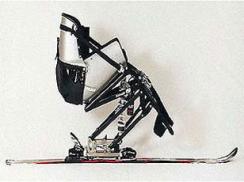 Analyser et pré-dimensionner une structure
Schématiser un système ou un ouvrage par ses liaisons mécaniques
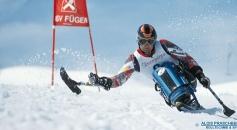 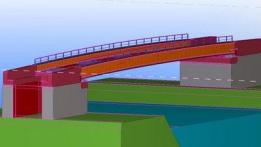 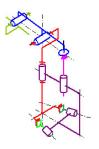 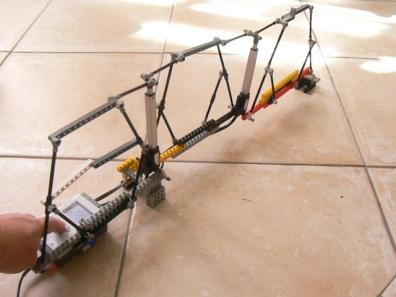 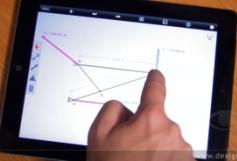 Résoudre un problème d’équilibre statique
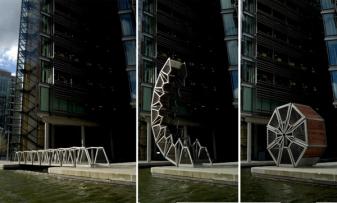 Séquence n°7
Piloter une chaine d’énergie  pour assurer la sécurité d’un système
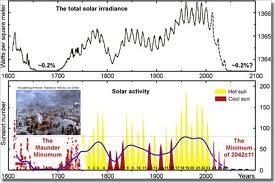 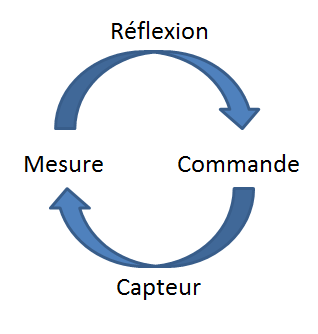 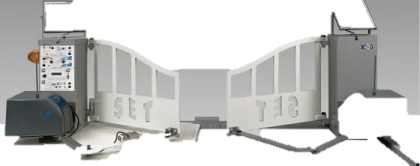 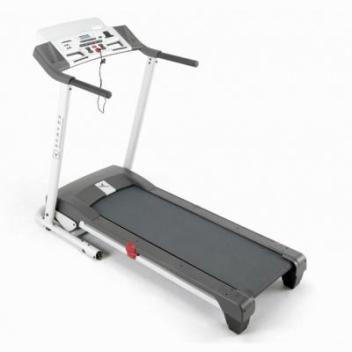 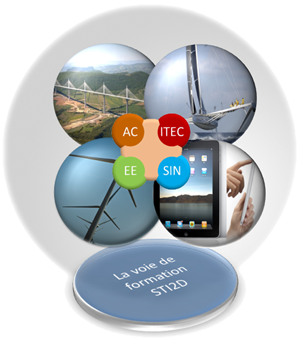 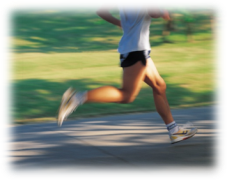 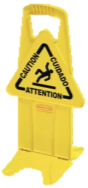 STI 2D
Analyser les caractéristiques des sources d’énergie et des charges
Observer et déterminer l’Organisation d’ un système mécatronique
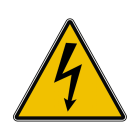 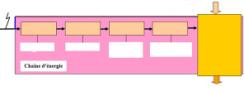 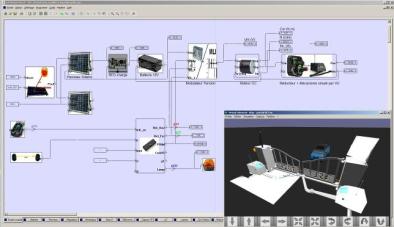 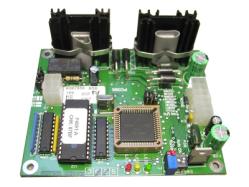 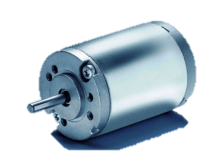 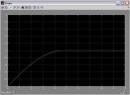 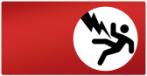 Respecter des normes de sécurité
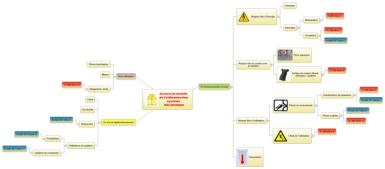 Séquence n°8
Traiter les informations
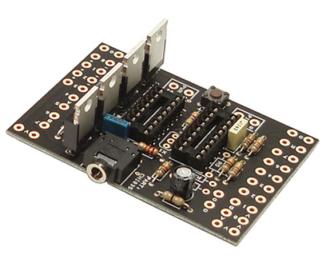 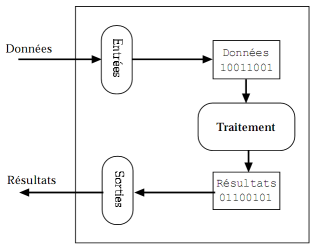 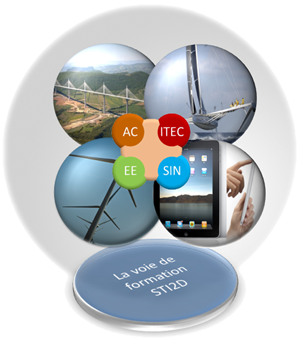 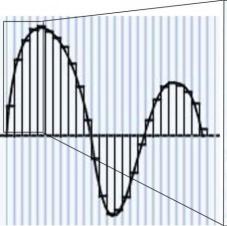 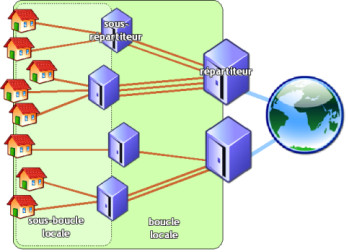 STI 2D
Séquence n°9
Activité de synthèse
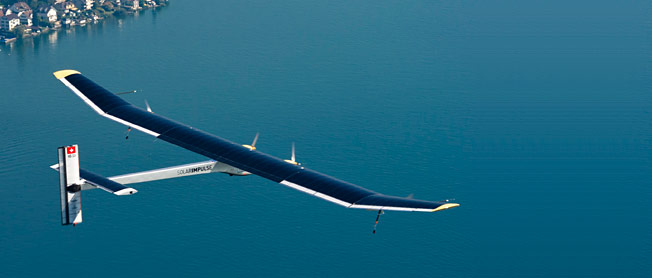 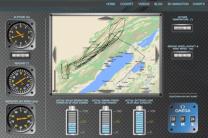 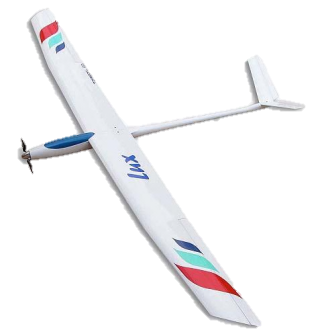 Solar impulse
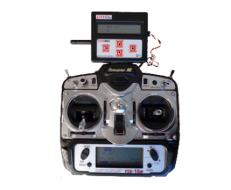 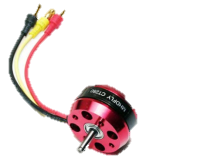 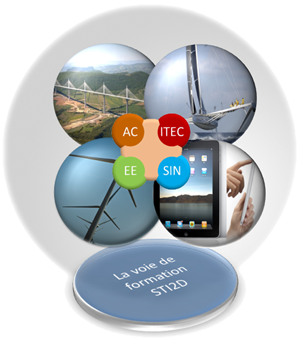 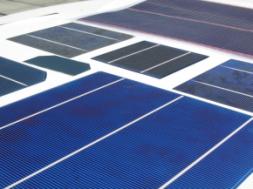 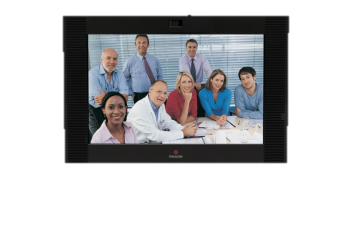 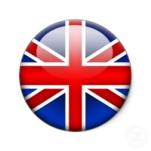 STI 2D
Démarche pour l’analyse de pratique
Objectifs – Bilan de l’année de première
Bilan quantitatif : comparaison des horaires préconisés et réels
Bilan qualitatif : bilan des acquis des connaissances de niveau 3
Décisions et perspectives pour la terminale STI2D
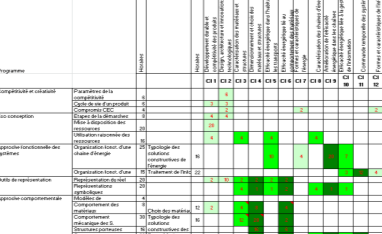 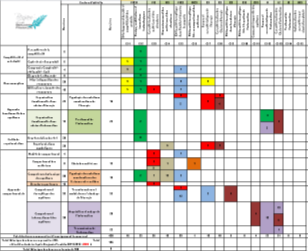 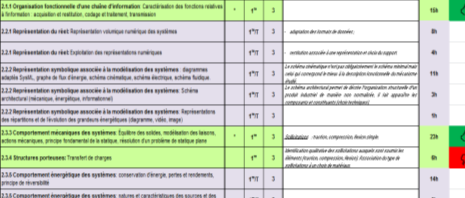 Analyse quantitative
Centres d’intérêt
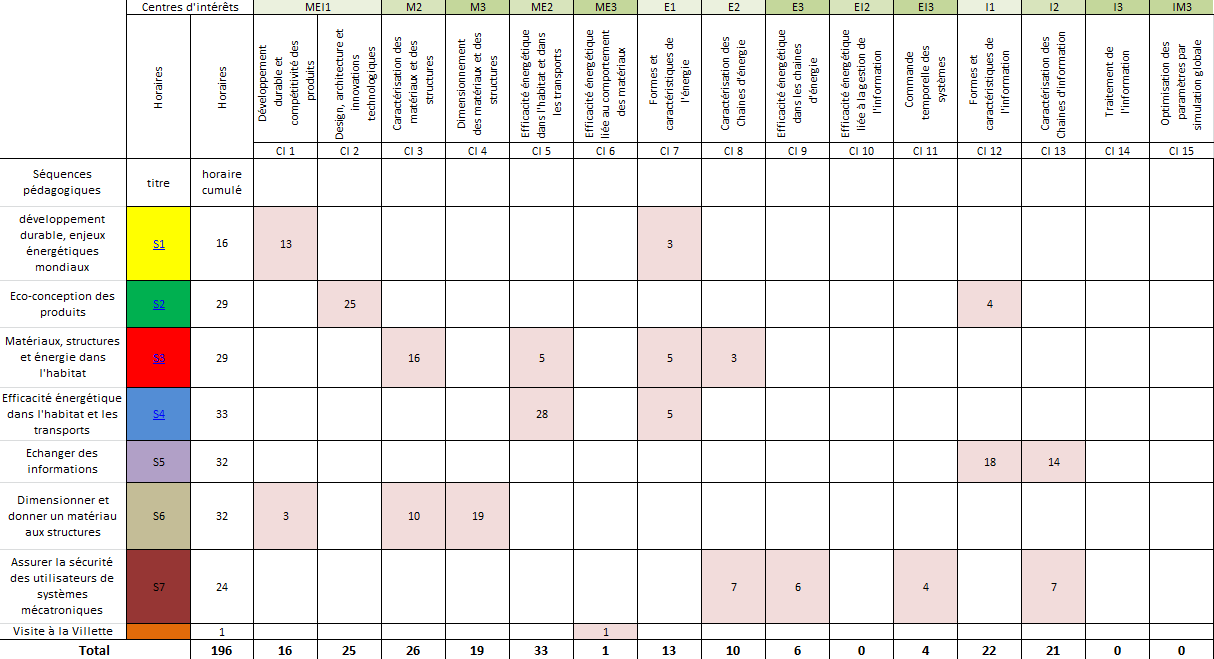 Séquences réalisées
Total des heures effectuées par CI
Comparaison par centre d’intérêt
Observer les différences entre horaire préconisé et réalisé
Recentrer les cibles en terminale
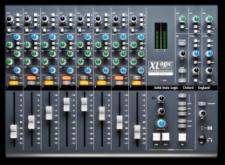 Équilibre
Il faut pousser le gain
Saturation
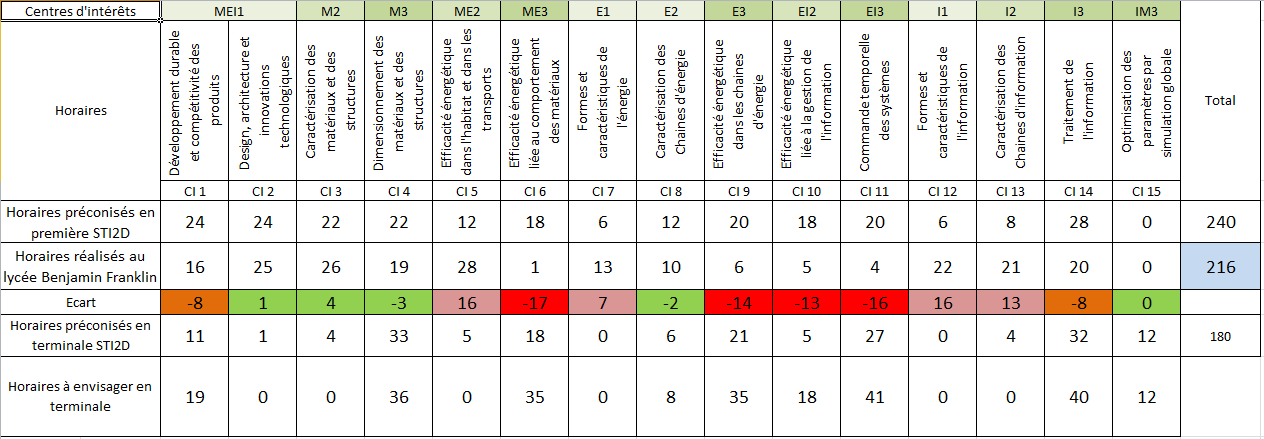 Evaluation horaire des connaissances abordées en première
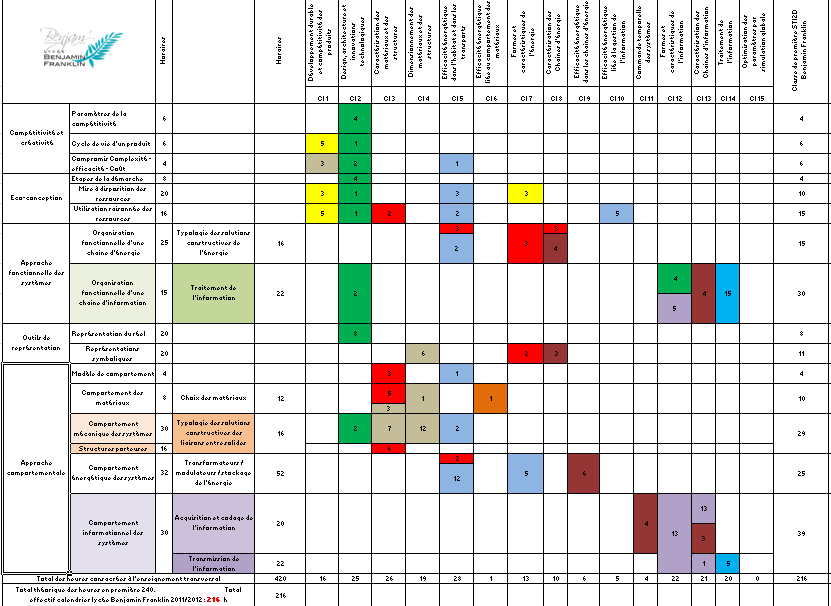 Analyse qualitative
Choix d’évaluer les acquis sur les connaissances de niveau 3
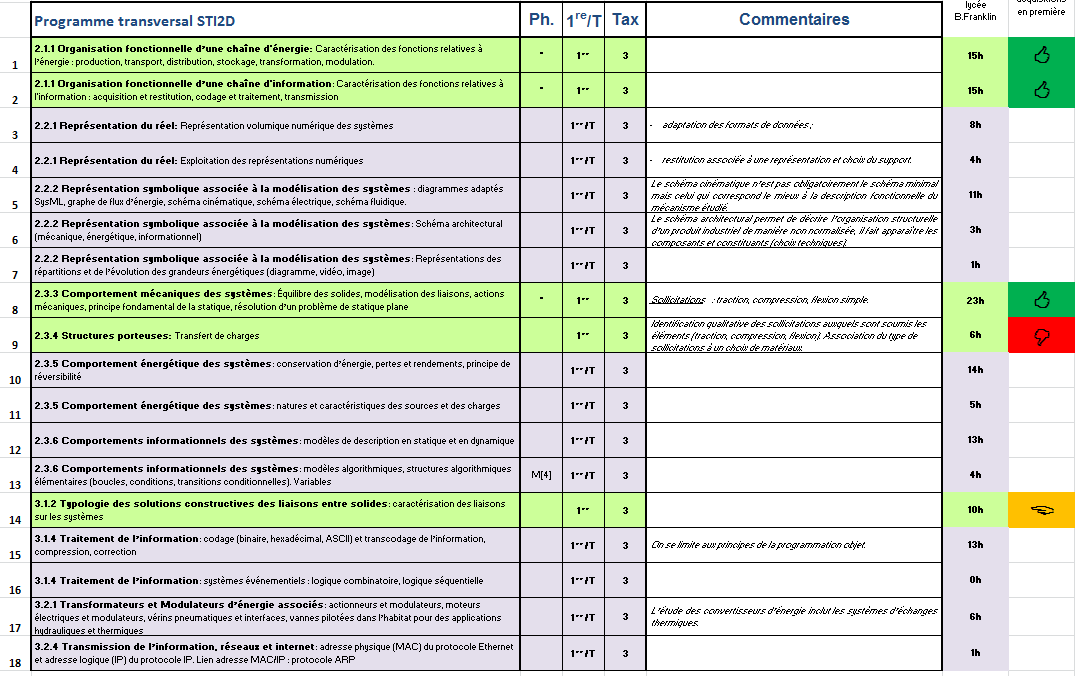 Les perspectives pour la terminale STI2D
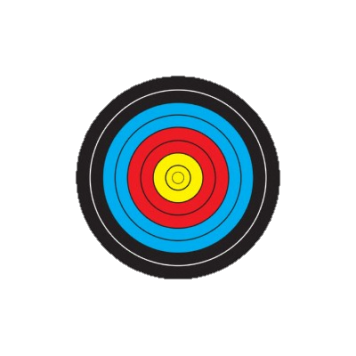 Les analyses quantitative et qualitative font apparaître un certain nombre de « déficits » et de « surdosages », que l’on va s’efforcer de recentrer en terminale.
Constat n°1 : 
Les connaissances sur les structures porteuses ne sont pas acquises
Les connaissances sur les liaisons entre solides sont en cours d’acquisition.
La connaissance « structures porteuses » n’a fait l’objet que de 6h de formation en première (pour 16 préconisées). 
36h sont à effectuer en terminale dans le centre d’intérêt M3/CI4 – dimensionnement des matériaux et des structures
Séquence n°1 en terminale
Structures porteuses

Objectifs principaux : 

identifier les éléments de structure d’un ouvrage
Identifier les liaisons et le type de sollicitation d’un élément de type poutre
Calculer un transfert de charge sur un élément
Exploiter les résultats d’un modeleur

Support proposé : Maison modulaire Dhomino
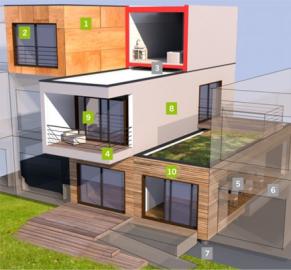 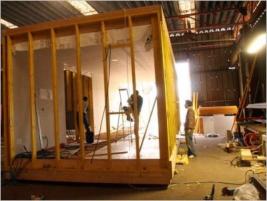 Constat n°2 : 
Plus de 40h de formation sont à réaliser sur les centres d’intérêt EI3/ CI11 et I3/ CI14
Commande temporelle des systèmes
Traitement de l’information
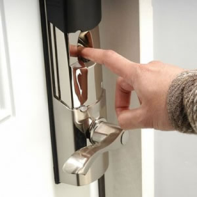 Séquence n°2 : Traitement de l’information
 
Objectifs principaux :
Identifier les éléments d’une chaine d’information sur un système réel
Identifier l’information utile au fonctionnement du système
Déterminer le codage de l’information effectué par le système
Déterminer le traitement et la logique de fonctionnement du système
 
Support proposé : Serrure biométrique
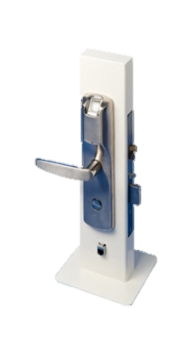 Constat n°3 : 
	Le champ de l’énergie (CI de type E3,EI3 ou ME3) n’est pas assez abordé, ce qui peut générer des problèmes également en enseignement de spécialité EE.
Séquence n°3 : Comportement énergétique des systèmes

Objectifs principaux : 
Identifier la nature d’une source d’énergie, et d’une charge.
Déterminer les caractéristiques du stockage d’énergie du système
Déterminer le rendement de la chaine d’énergie du système
Utiliser une simulation pour l’analyse de la chaine d’énergie
 
Supports proposés : Moto-planeur et Renault Twizy
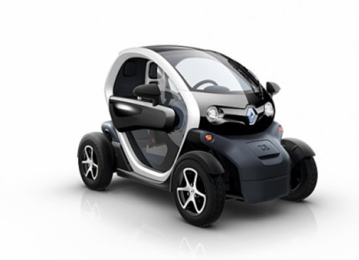 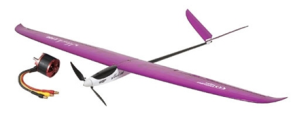 Dernier constat :
La connaissance « transmission de l’information » n’est pas assez traitées (22h préconisées, 6 réalisées en première).
Séquence n°4 : Transmission de l’information

Objectifs principaux :
Identifier les couches du modèle OSI
Situer les protocole IP et Ethernet
Identifier et justifier l’adresse physique MAC
Identifier l’adresse logique IP
Observer et interpréter une trame de communication
 
Support proposé : Technologie domotique En-Ocean
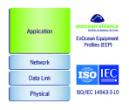 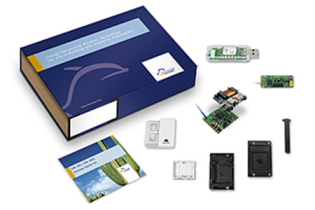 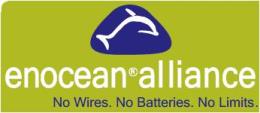 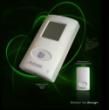 Bilan des supports du laboratoire d’enseignement technologique transversal
Objectifs: 
évaluer le niveau de pertinence des supports choisis parfois dans l’urgence,
Informer les enseignants de terminale pour éviter les redondances inutiles et le risque de démotivation
Les supports du laboratoire d’enseignement technologique transversal
En première : choix des supports simples…
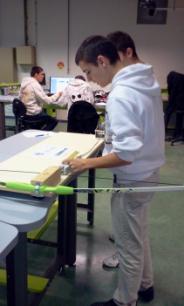 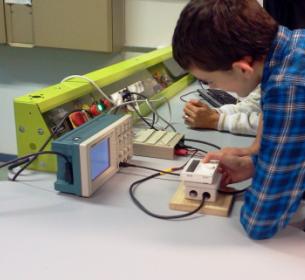 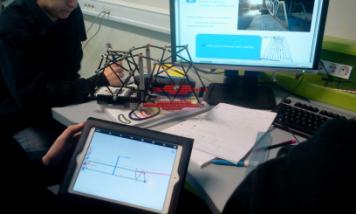 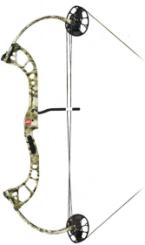 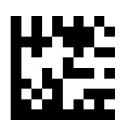 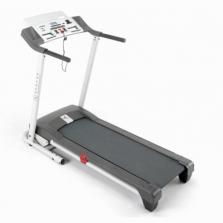 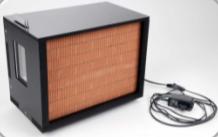 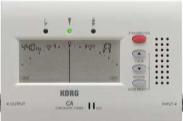 Fin